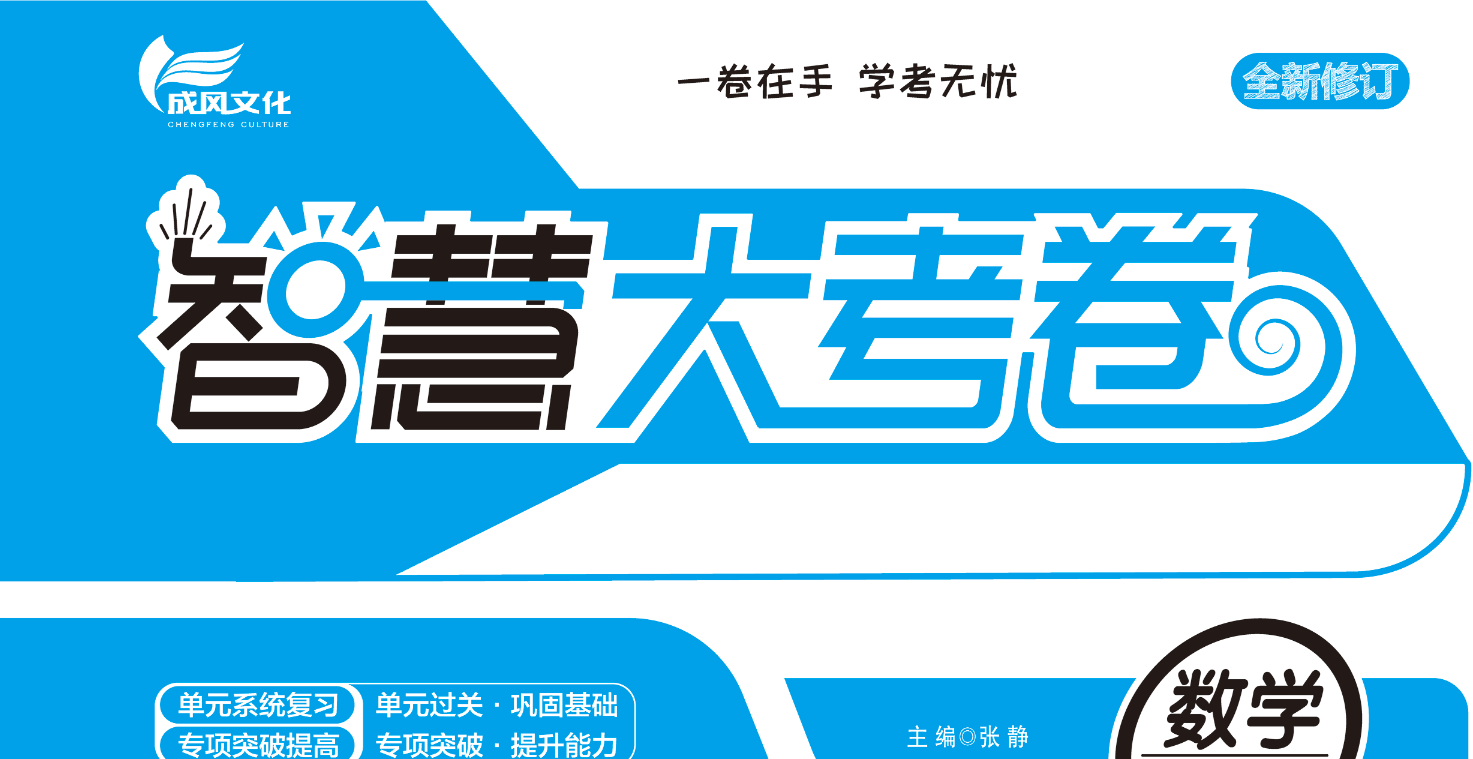 数学二年级下北数
期末综合模拟冲刺卷
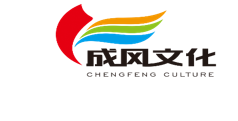 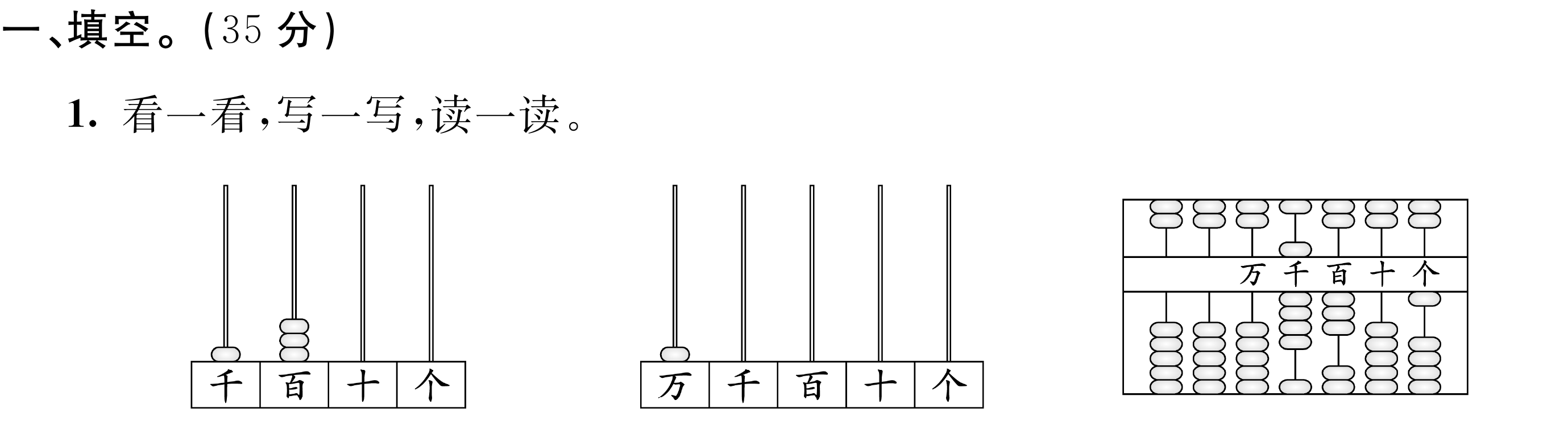 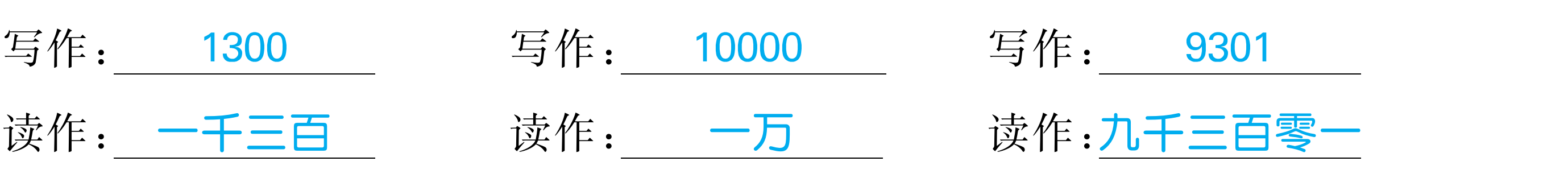 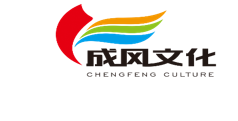 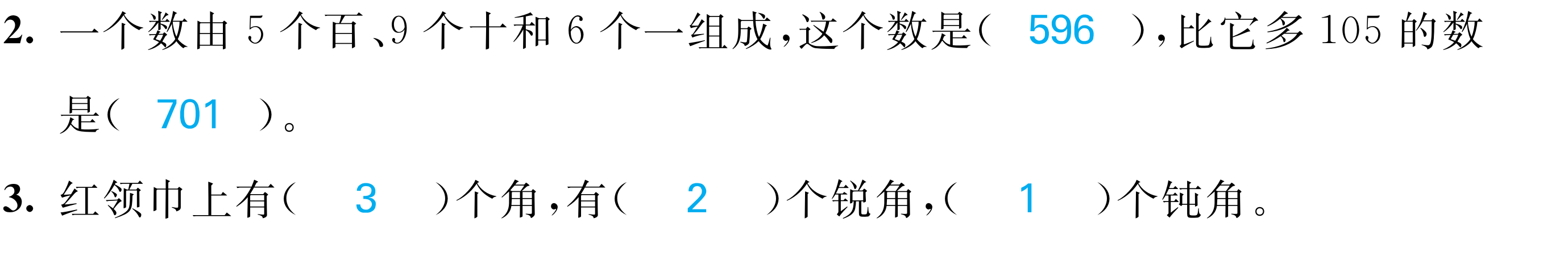 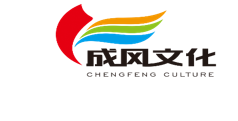 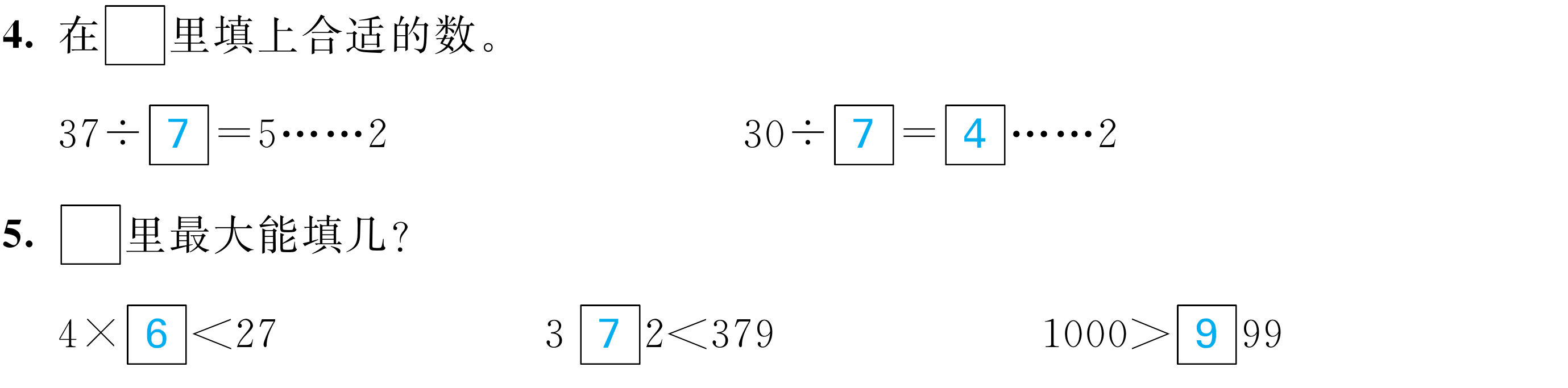 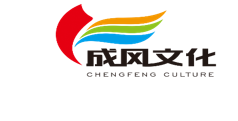 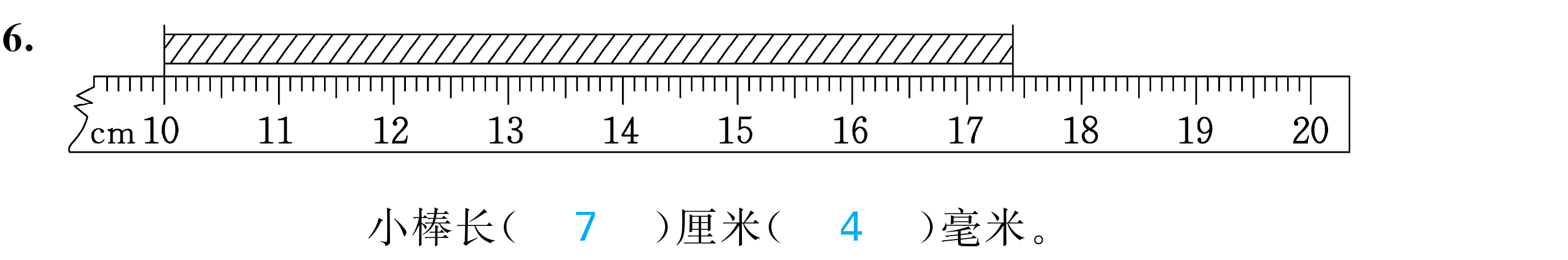 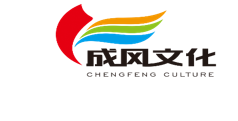 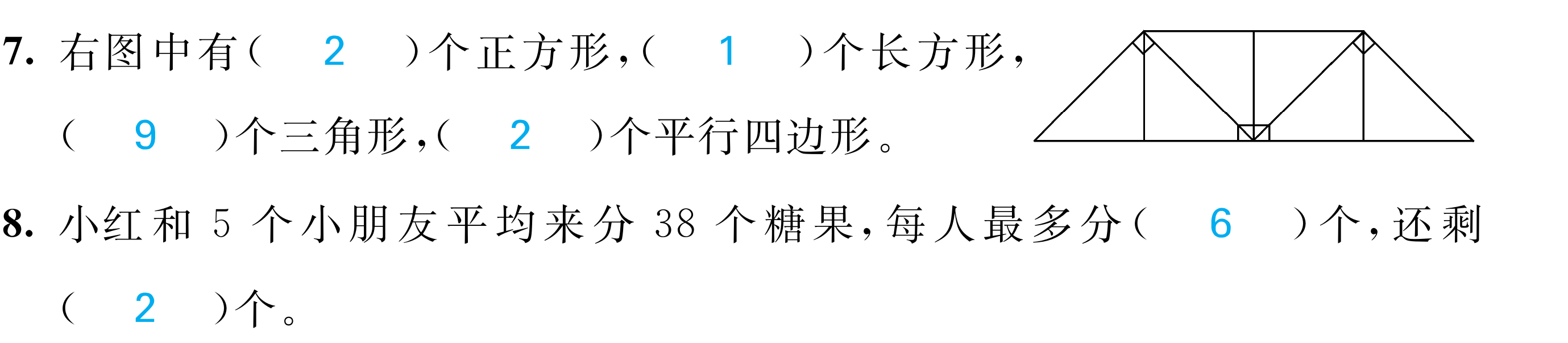 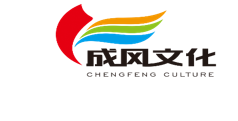 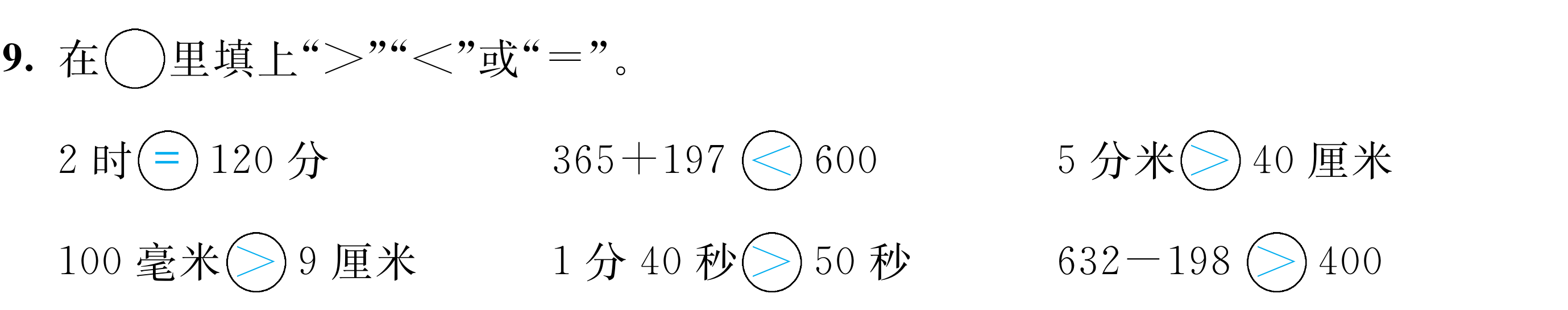 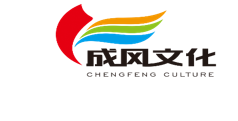 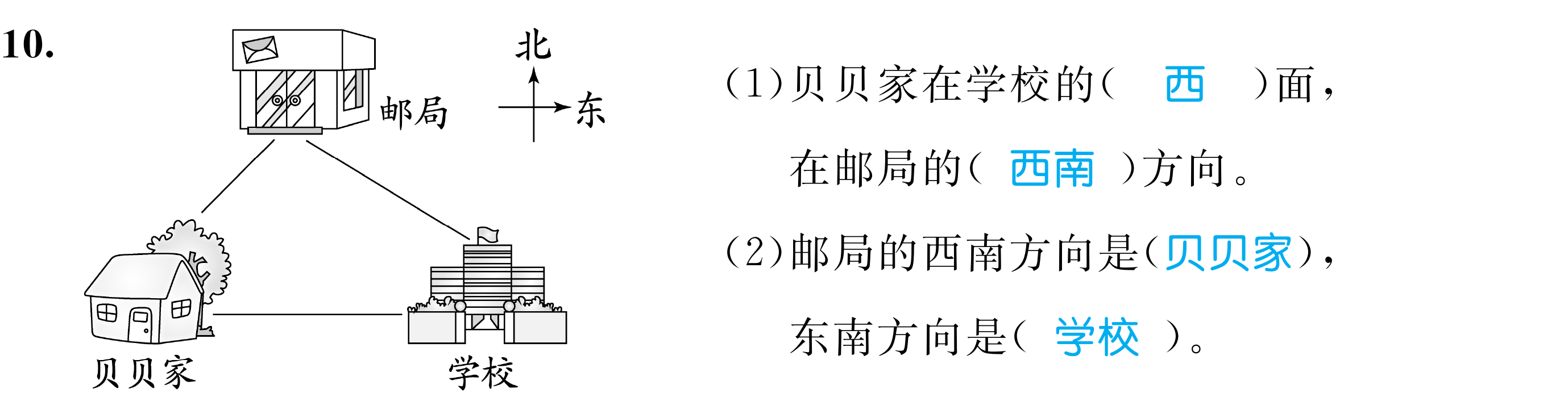 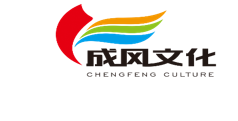 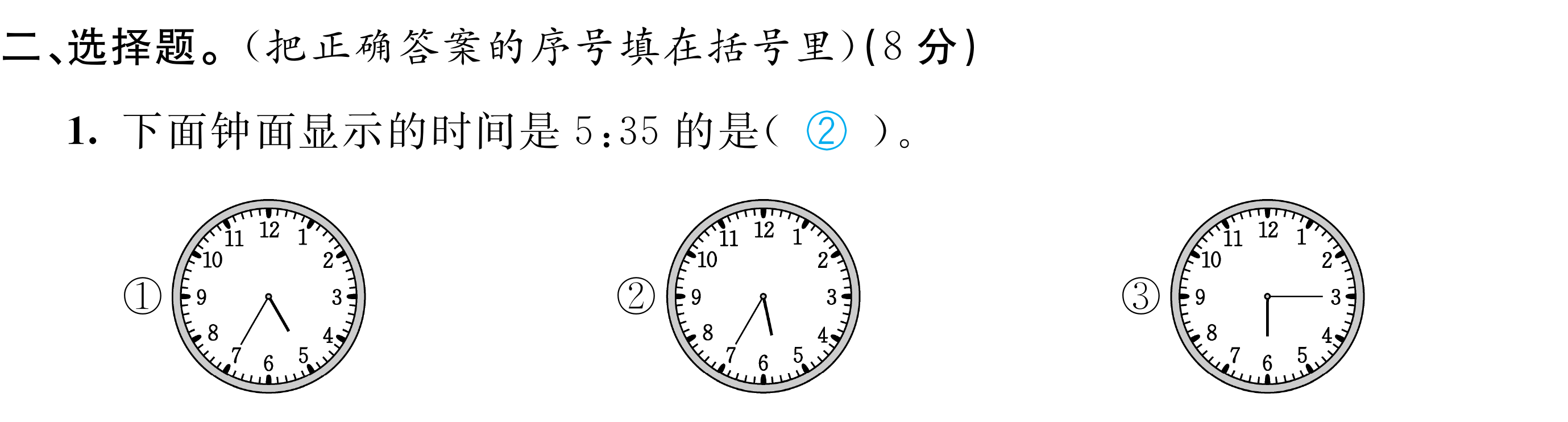 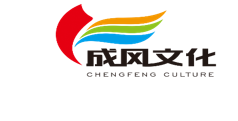 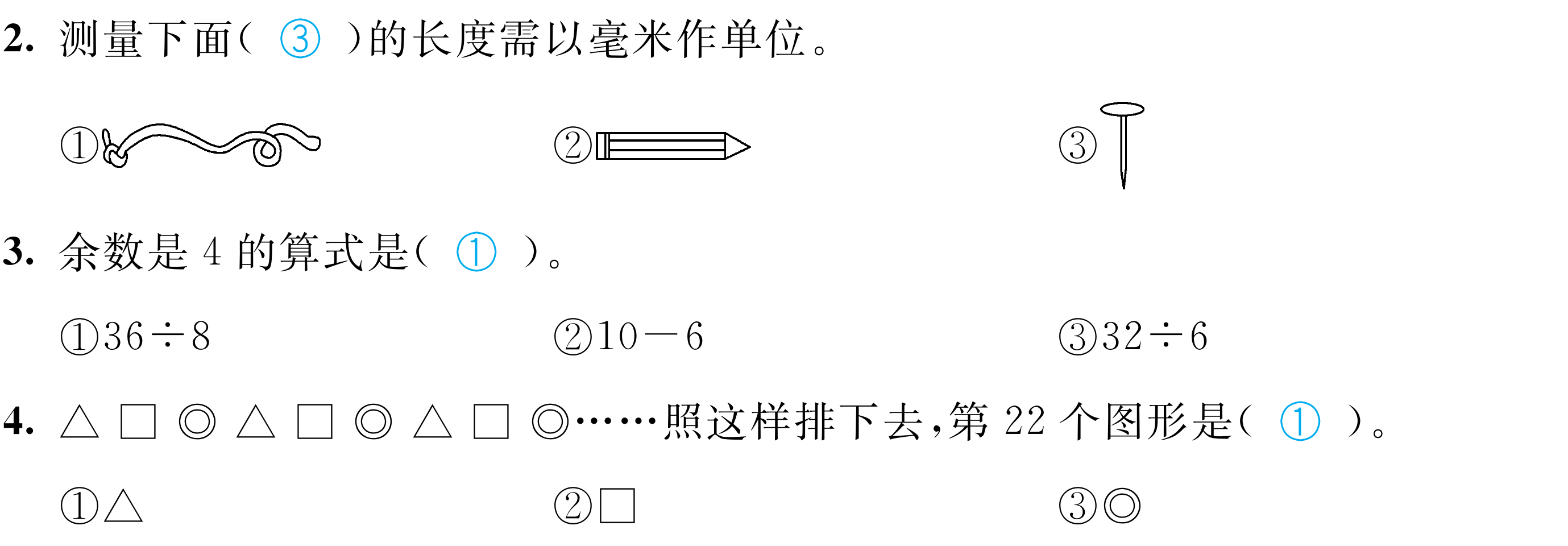 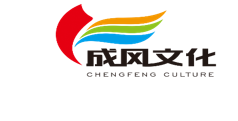 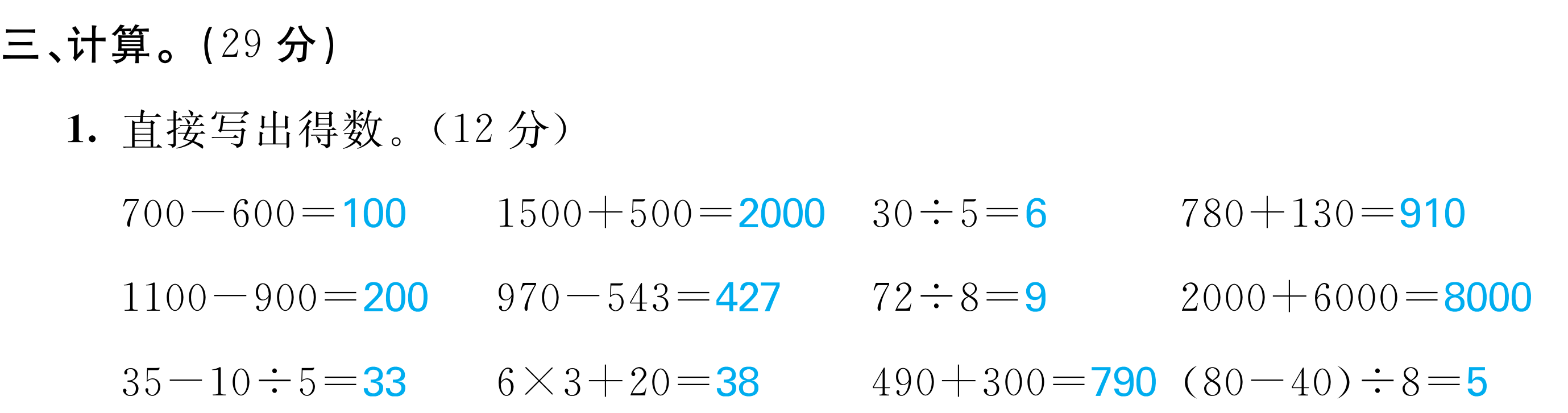 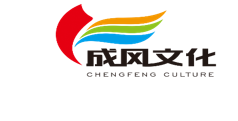 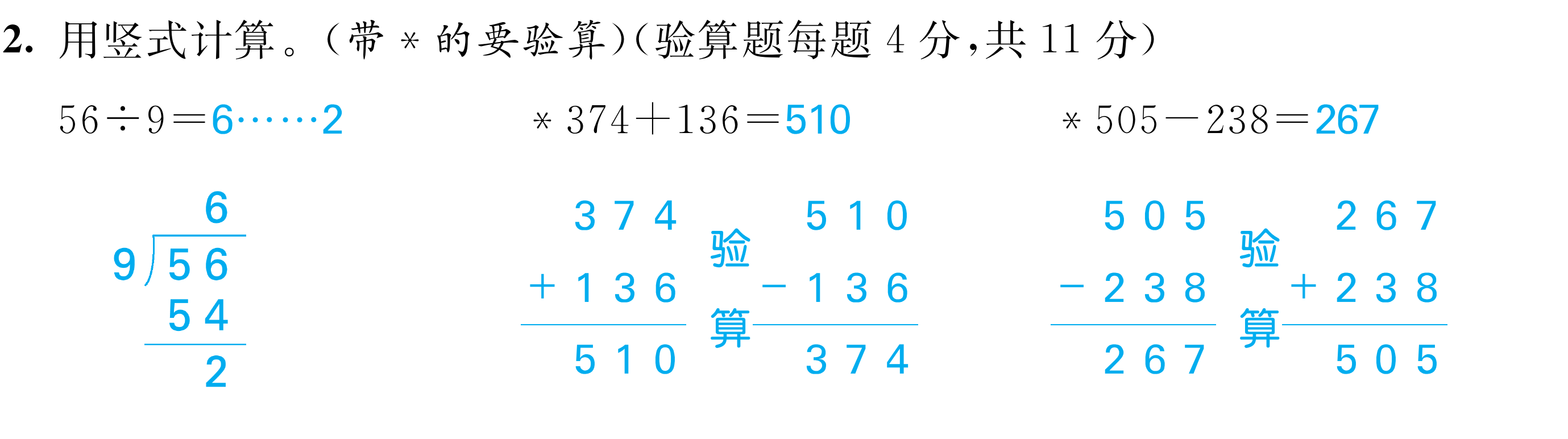 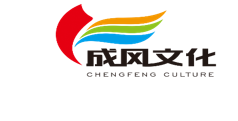 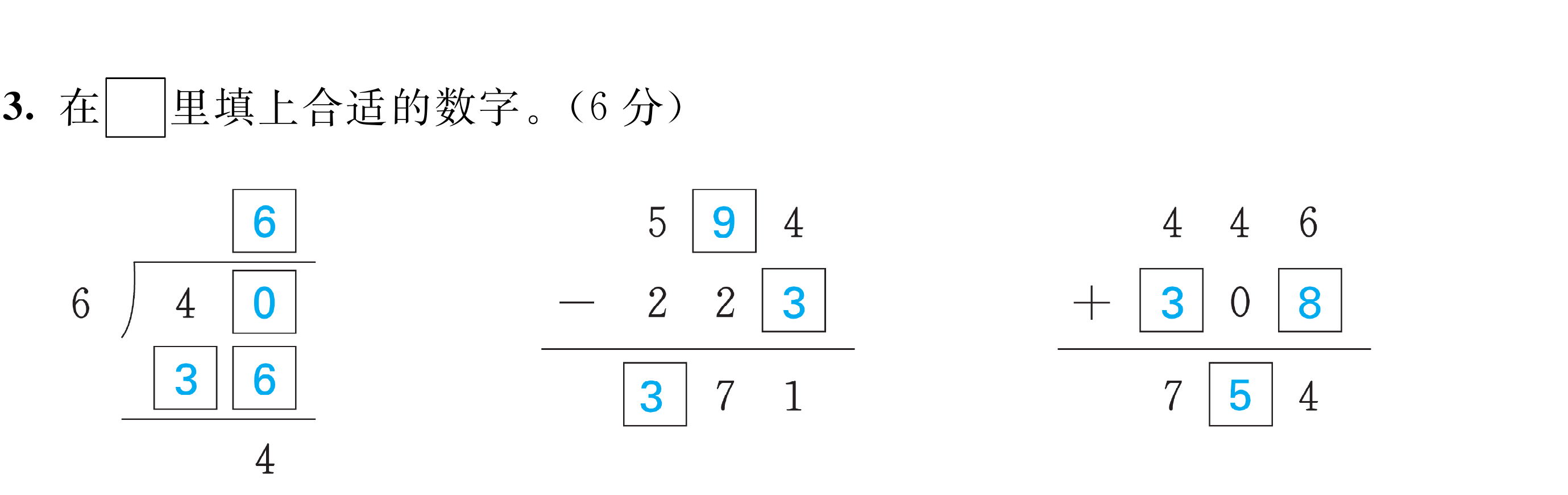 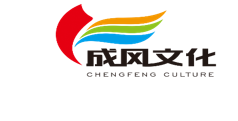 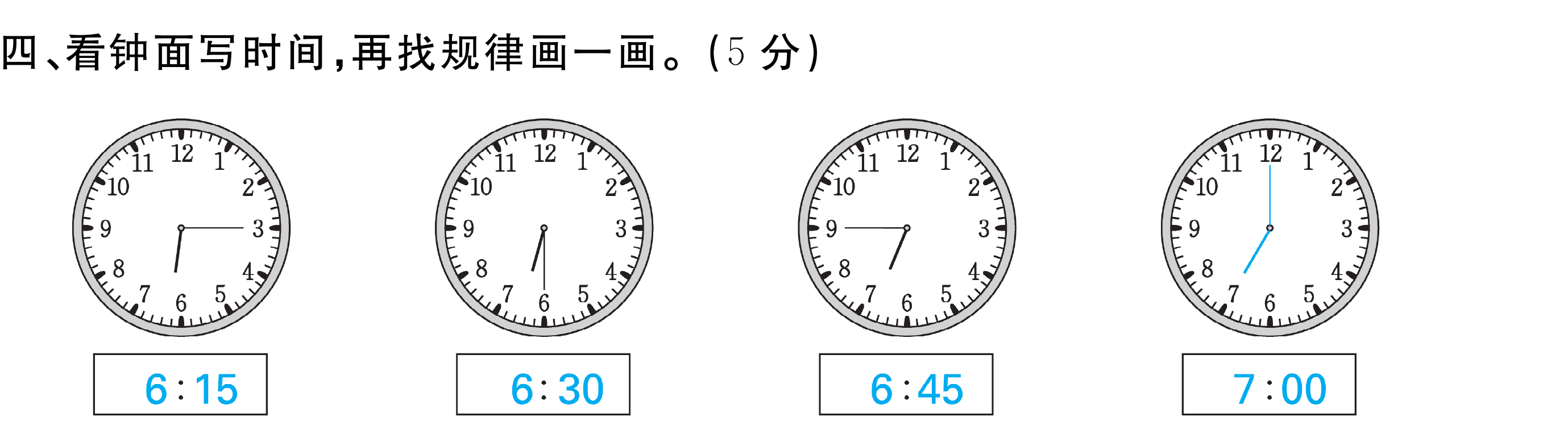 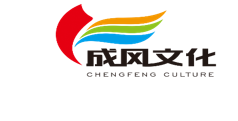 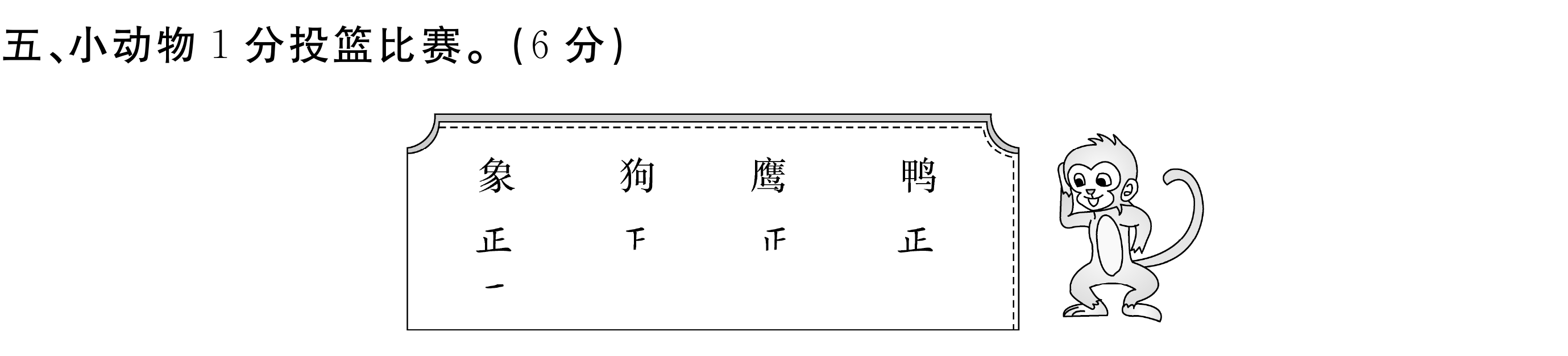 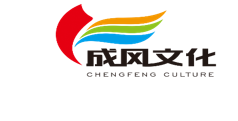 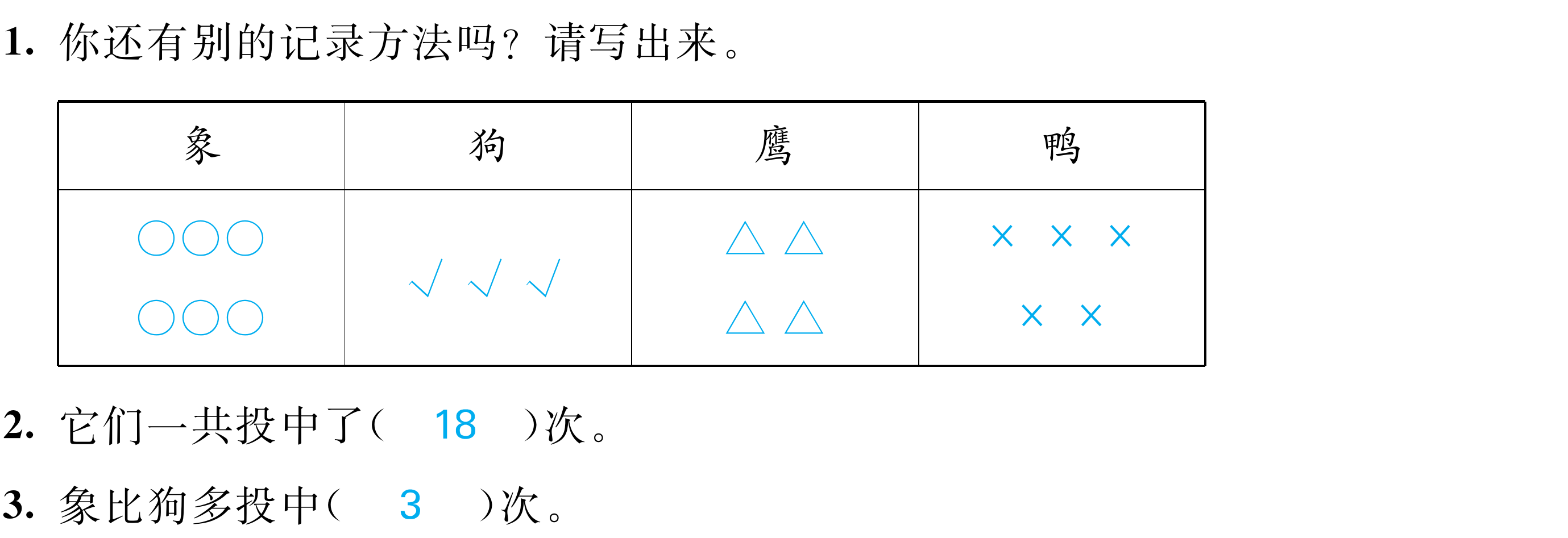 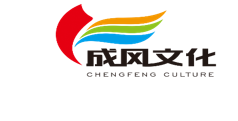 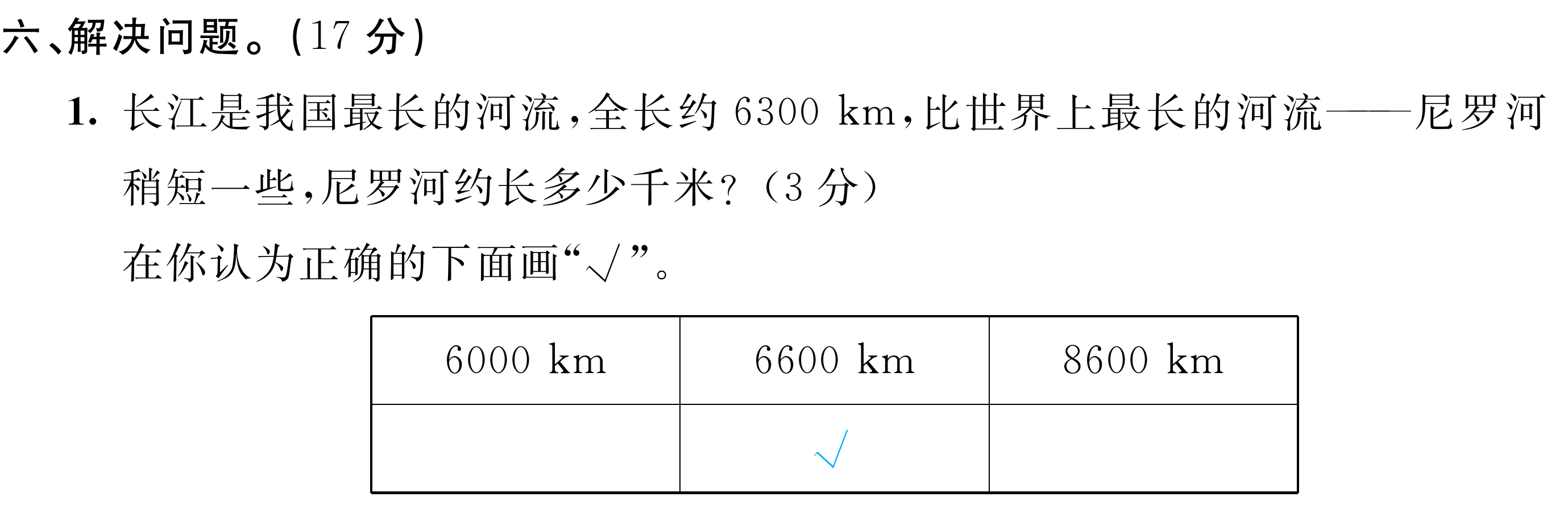 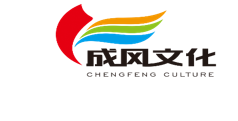 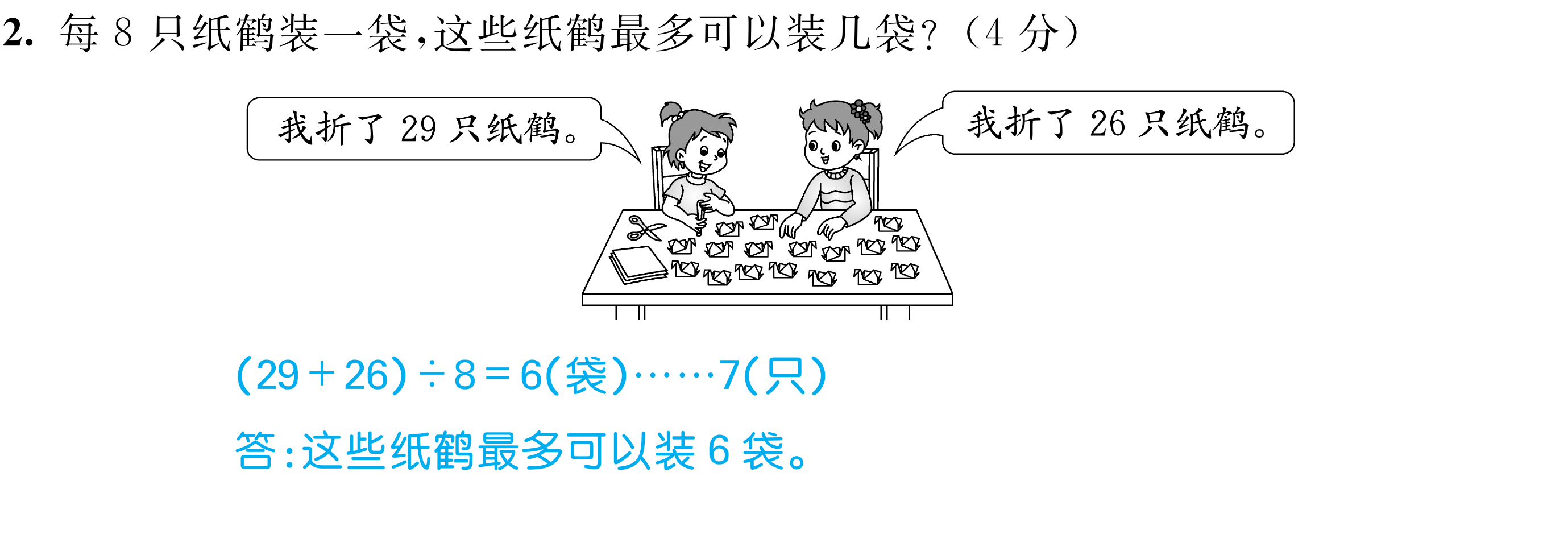 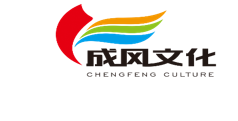 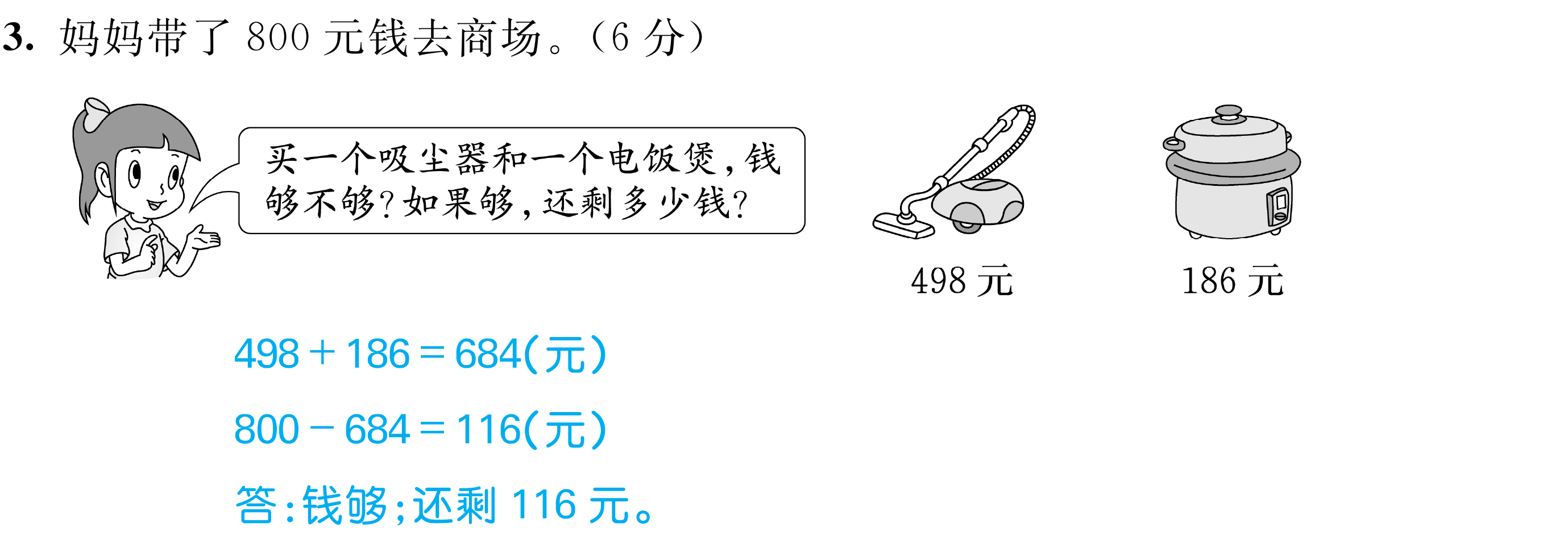 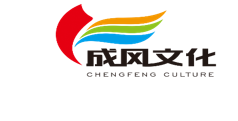 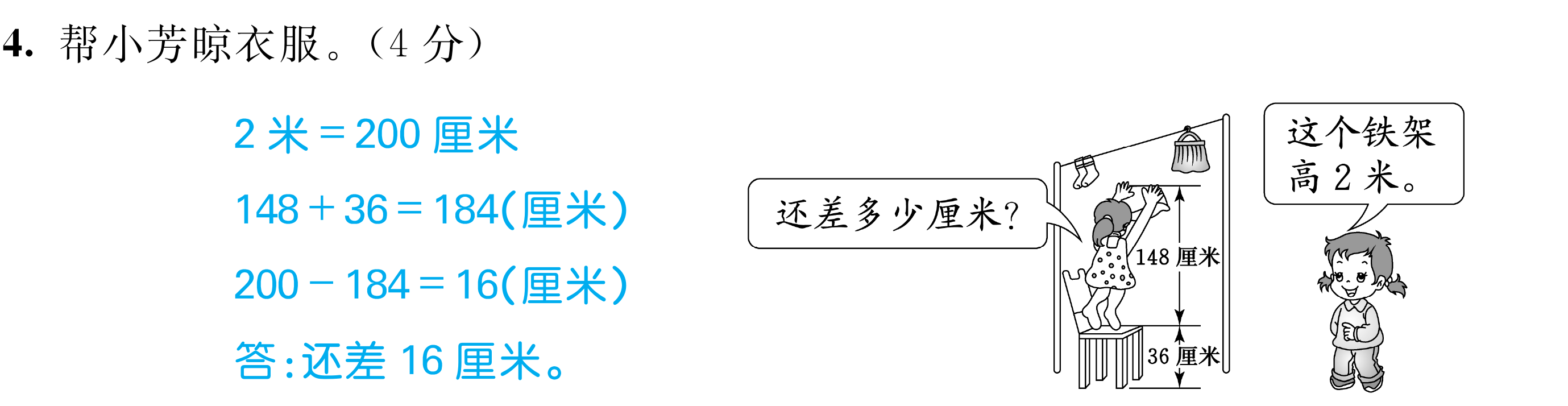 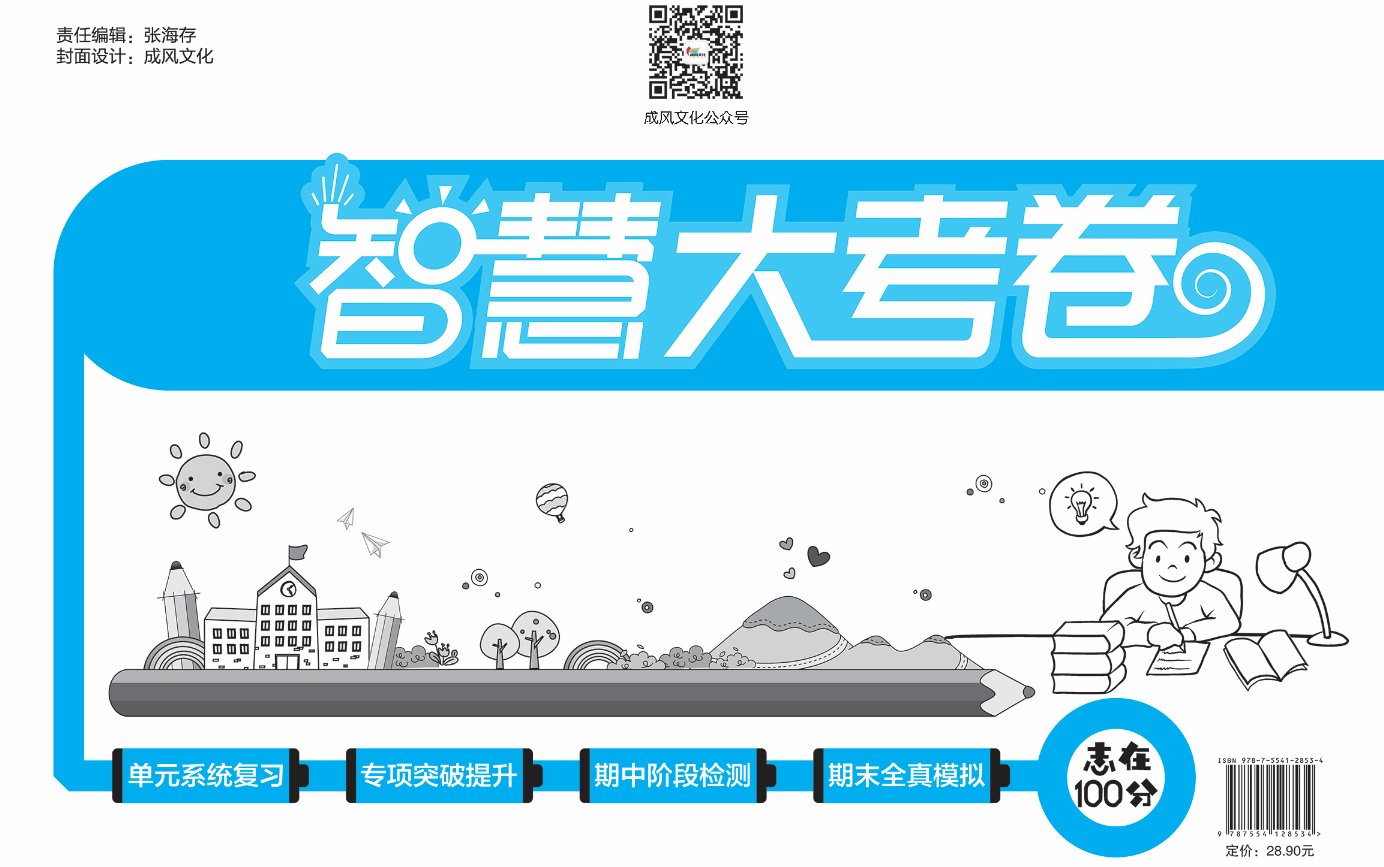